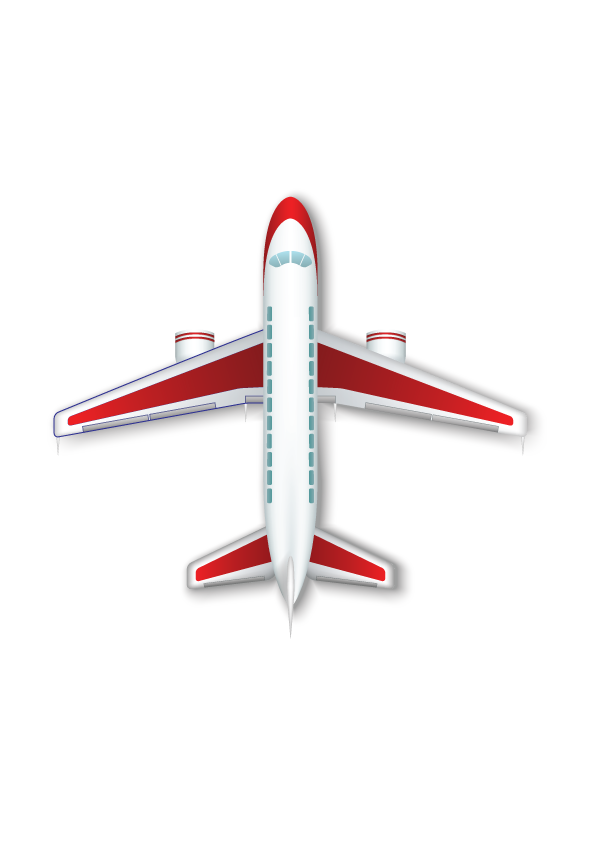 العمل الجماعي
العمل الجماعي
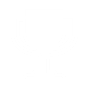 يكون العمل الجماعي بين اثنين أو أكثر , وتُوزّع الأعمال بينهم بقيادة أحدهم
ويتعاونون في أدائها من أجل تحقيق الهدف الذي 
يقصدونه .
الوحدة التاسعة
المواطنة المسؤولة
تجدنا  في جوجل
ماذا نستفيد من العمل الجماعي في حياتنا ؟
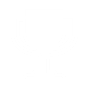 - ننهي العمل سريعاً وبأفضل جودة .
الوحدة التاسعة
المواطنة المسؤولة
نتغلب على الصعوبات ونصل إلى الهدف المقصود
نتعلم من بعضنا و نعزّز الثقة بأنفسنا
تحديد الأعمال تحديداً دقيقاً
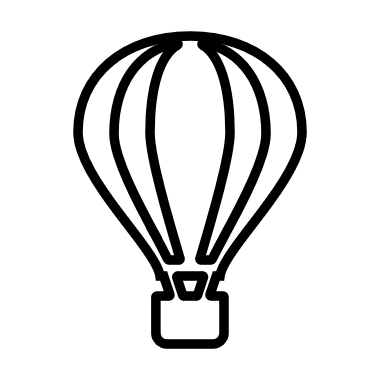 اختيار قائد فريق العمل
الالتزام في العمل
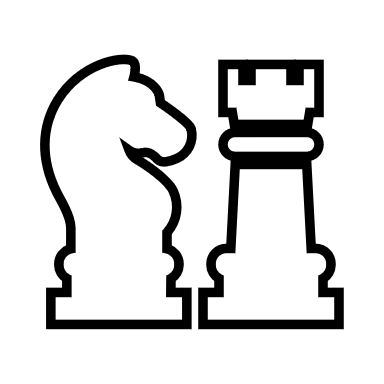 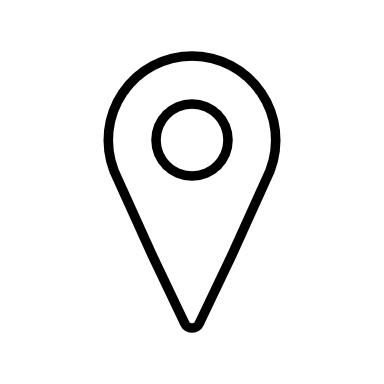 4
5
3
عوامل تحقيق النجاح في العمل الجماعي
التعاون بين أفراد الفريق
التخطيط للعمل
6
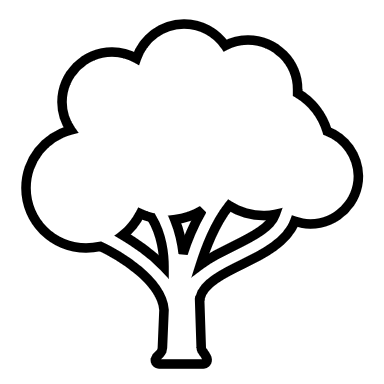 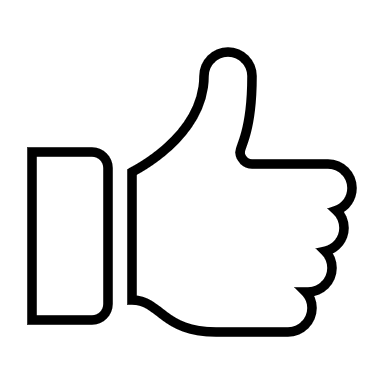 2
الاحترام المتبادل بين الأفراد
1
7
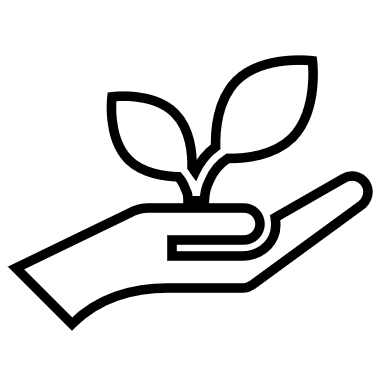 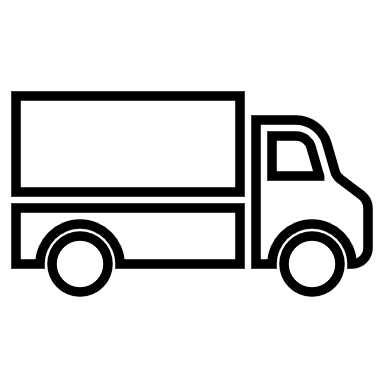 تحديد الهدف من العمل
نخلص في العمل
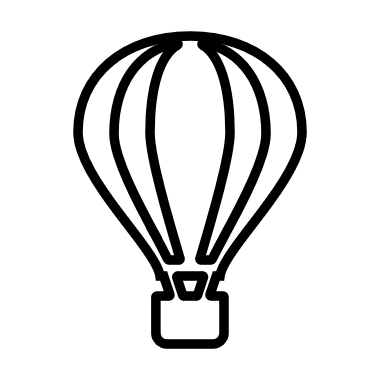 نحدد الهدف
يساعد بعضنا بعضا
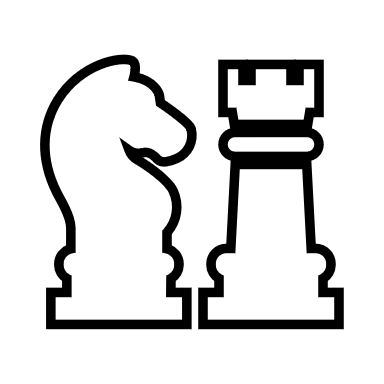 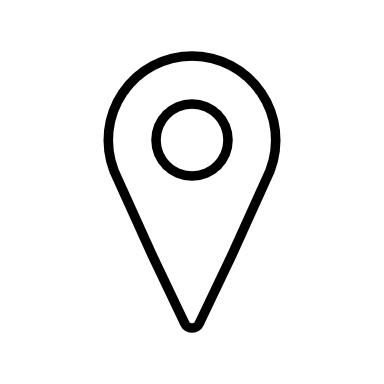 4
5
3
عوامل العمل الجماعي الناجح
نتحمل المسؤولية
نحترم أراء الآخرين
6
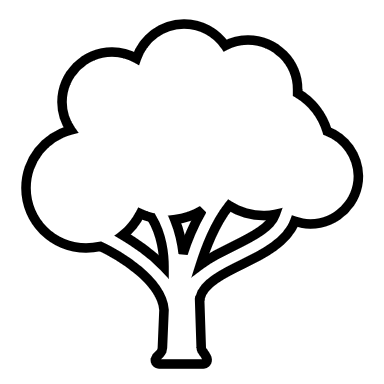 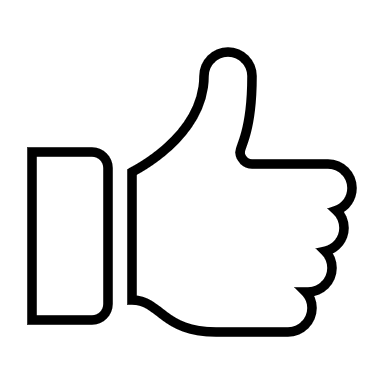 2
نخطط للهدف
1
7
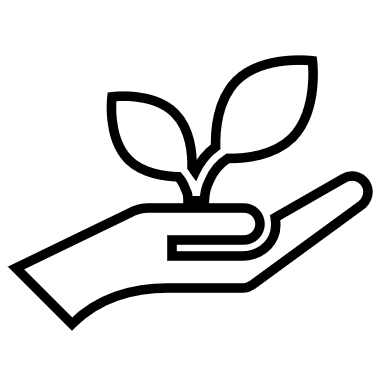 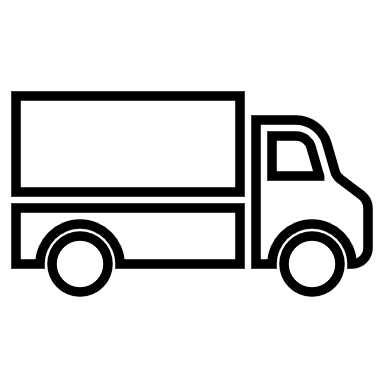 نوزع 
الأعمال
نشاط 2
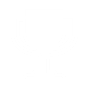 أتأمل الصورة و أصف العمل الجماعي
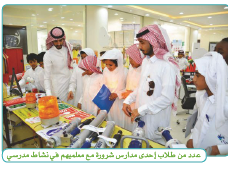 الوحدة التاسعة
المواطنة المسؤولة
تبادل الأفكار
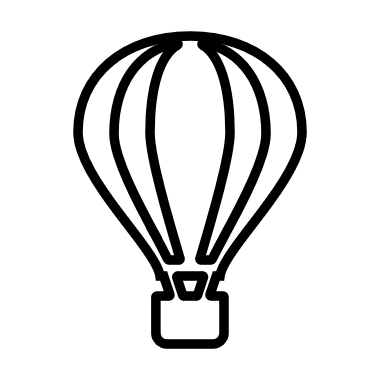 وضع الهدف
التخطيط
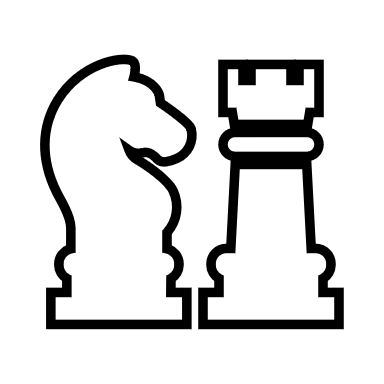 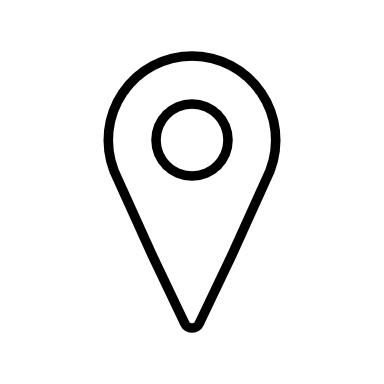 3
4
2
وصف العمل الجماعي
التعاون
5
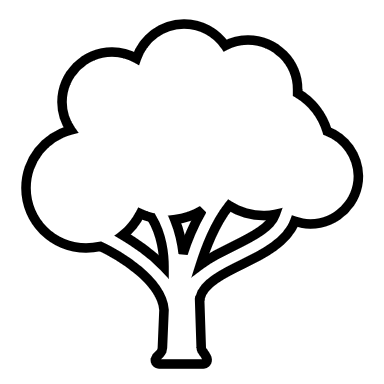 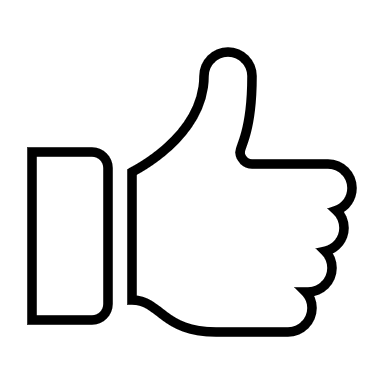 إنجاز العمل
1
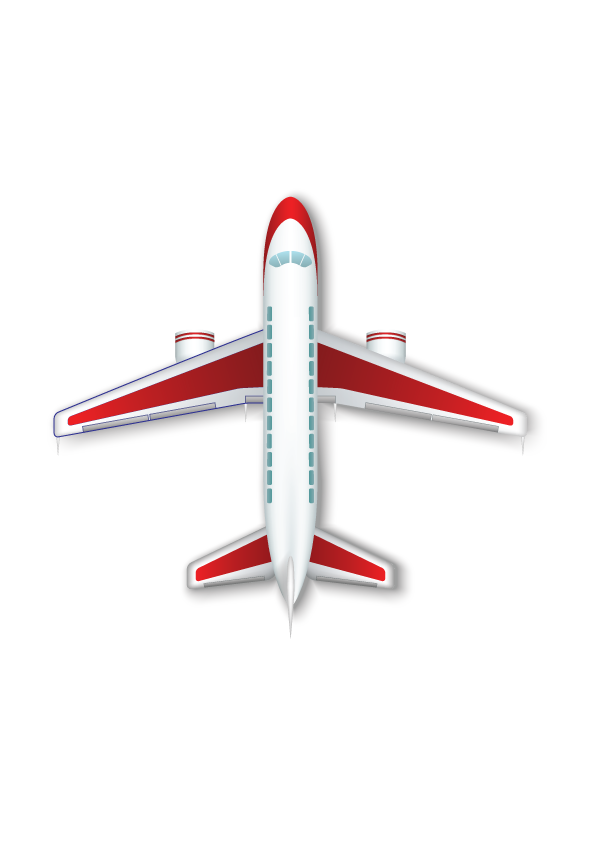 انتهى الدرس
جميع الحقوق محفوظة لموقع حلول اون لاين يحق لك الاستخدام والتعديل عليها كما تشاءلكن يحرم بيعها او نشرها في المواقع الاخرى